СЕКРЕТЫ ДРЕВНЕГО ЦЕЛИТЕЛЯ
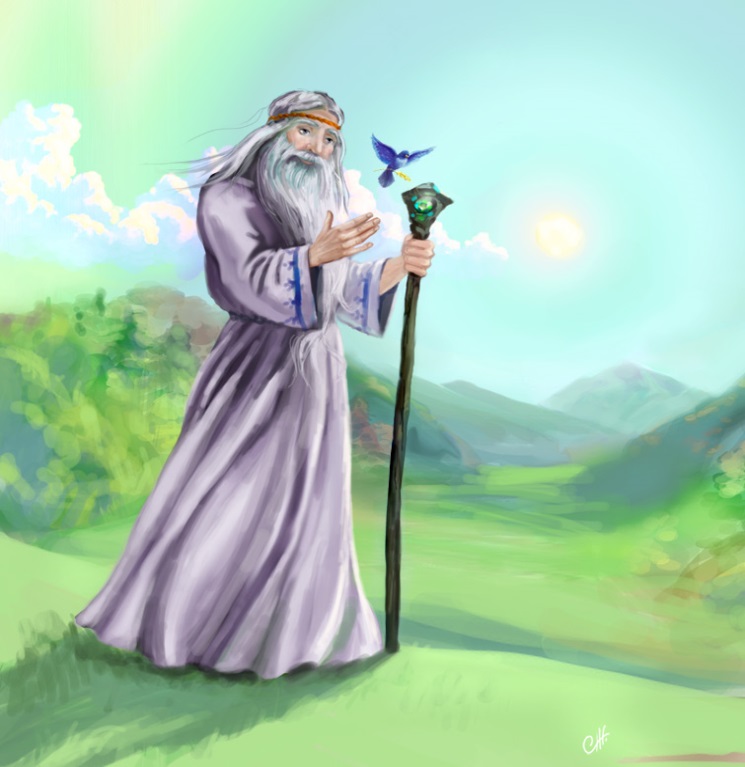 Проект представляет:
                                                                                           Каневская Элина
                                                                                           МБДОУ  №141
                                                                                           Руководитель проекта:
                                                                                           учитель-логопед Ведьманова С.А.
                                           г. Ульяновск
                                                2018 год
Цель проекта
Развить интерес к многообразию чая, выбрать тот чай, который благоприятен потребителю по вкусу, полезен для здоровья.
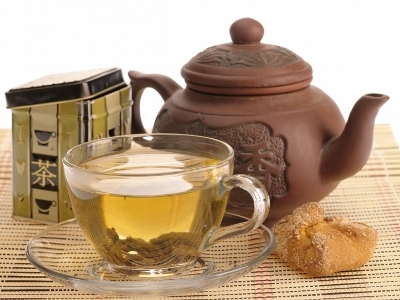 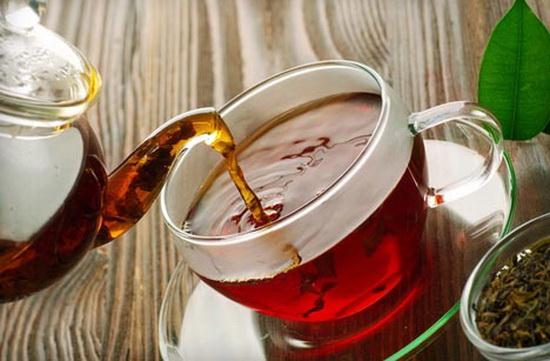 2
Копилка проекта
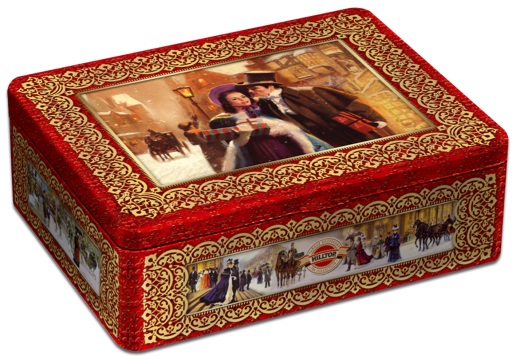 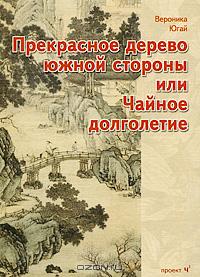 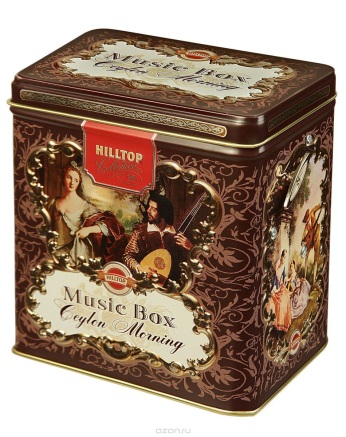 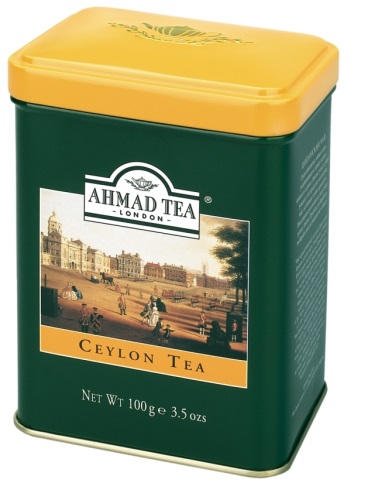 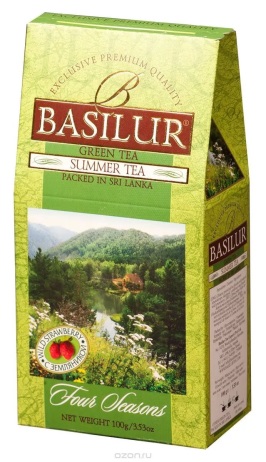 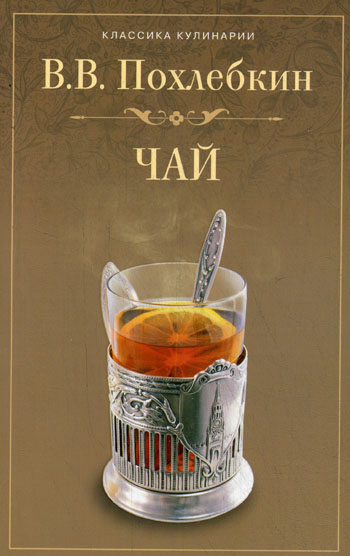 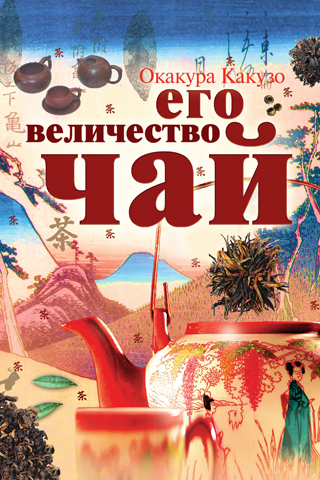 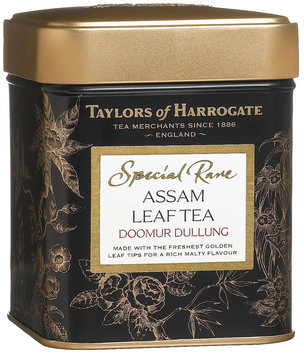 3
Краткая история чая
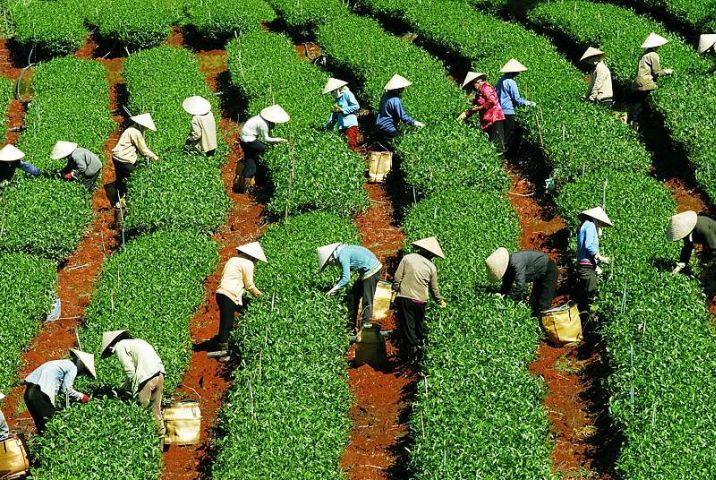 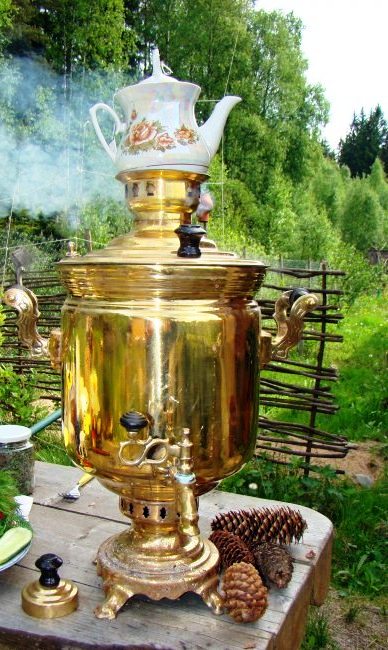 В Китае чай- лекарство от всех болезней, 4 век
В России чай- народный напиток, 19 век
4
Всё многообразие чаёв делят на шесть основных видов:белый, жёлтый, зелёный, бирюзовый, красный, чёрный
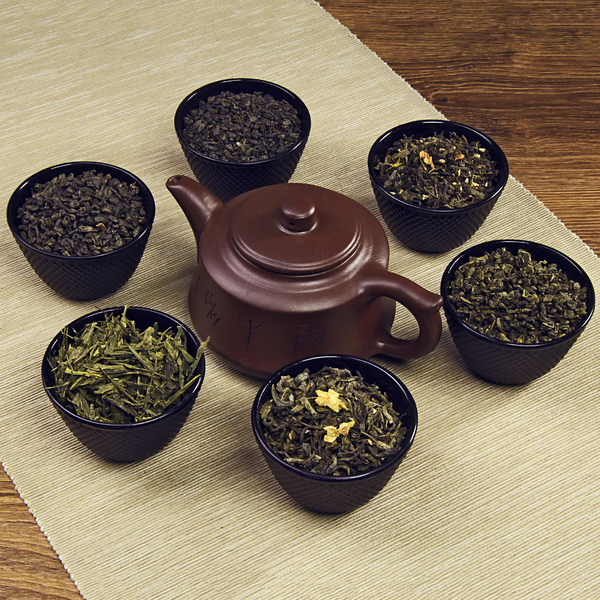 5
Разновидности формы чайного листа
Продольные
Колечки
Брикеты
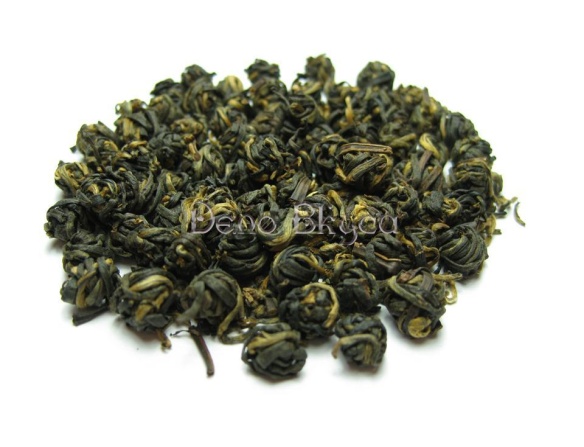 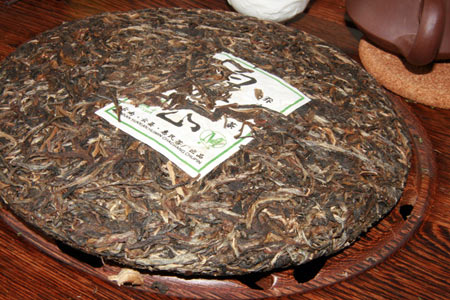 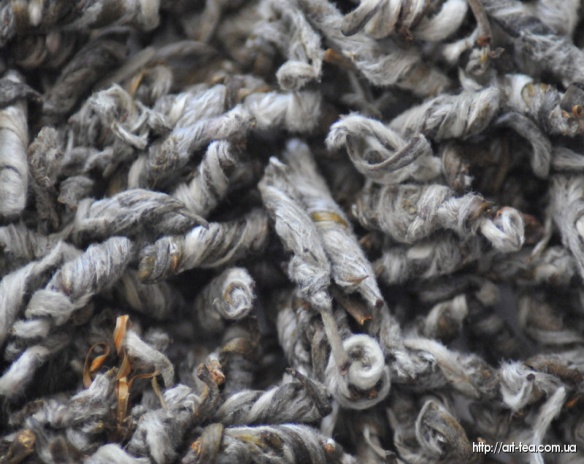 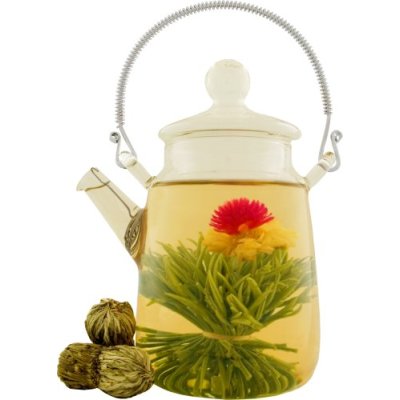 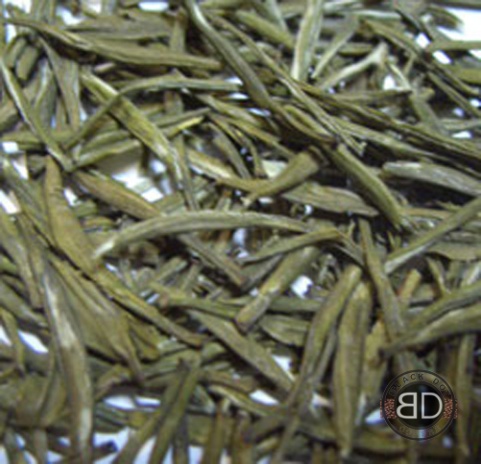 Спиралевидные
Чайные шарики
Остроконечные
6
ГЛАВНЫЕ СТРАНЫ-ПРОИЗВОДИТЕЛИ ЧАЯ
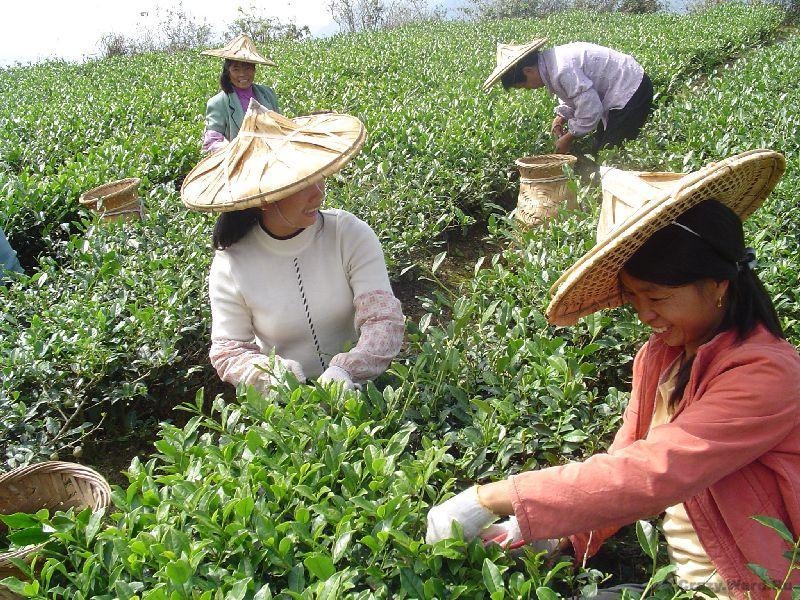 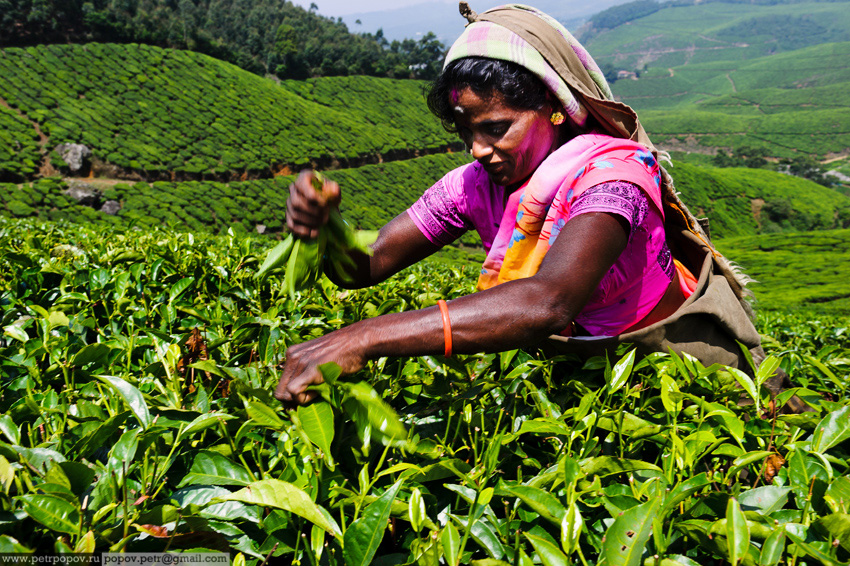 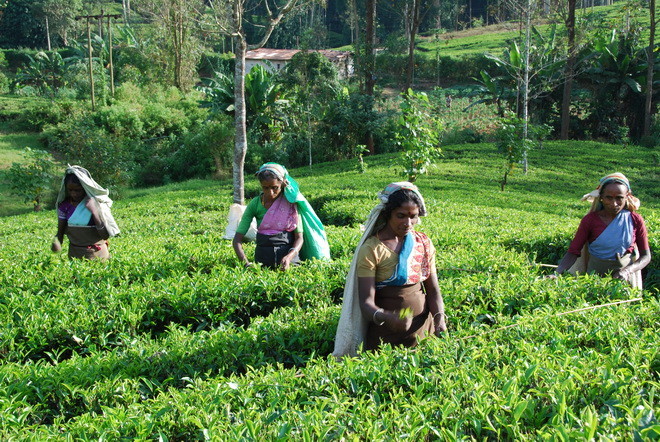 7
Картотека проекта
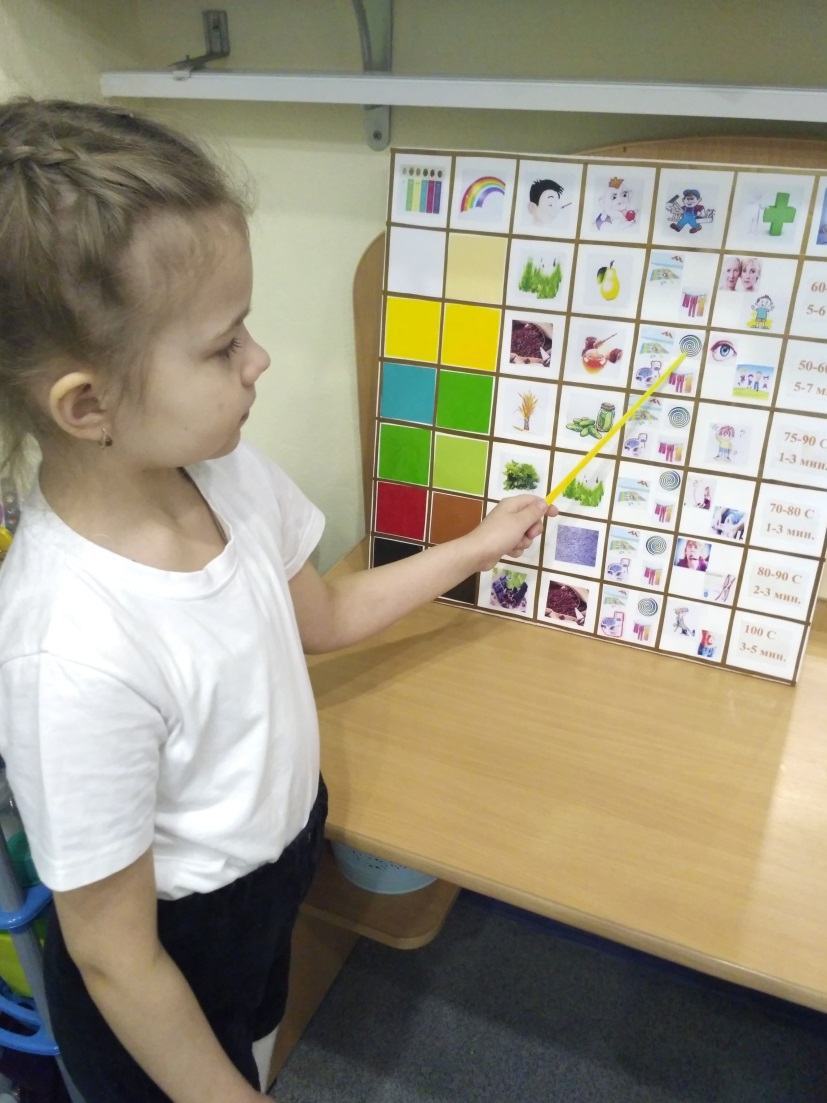 Классификация картотеки:
Виды чаёв
Цвет чая
Запах чая
Вкус чая
Обработка чая
Польза для здоровья
Заваривание чая
8
Производство   чая
При традиционном способе чайные листы проходят 
шесть этапов обработки:
завяливание;  скручивание; ферментация; сушка; сортировка; маркировка, упаковка





Белый и зелёный чай:             Жёлтый, бирюзовый,                Чёрный чай:
                                                                     красный чай:
Завяливание                               Завяливание                                        Завяливание
Сушка                                           Скручивание                                        Скручивание
                                                        Ферментация(частичная)                Ферментация             
                                                        Сушка                                                     Сушка
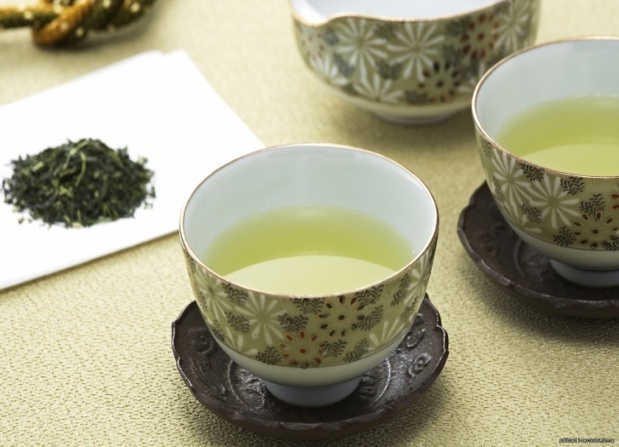 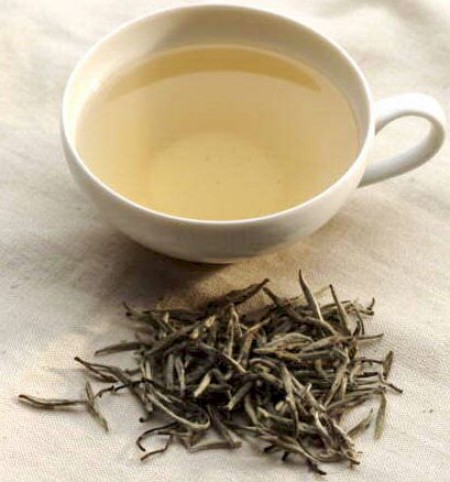 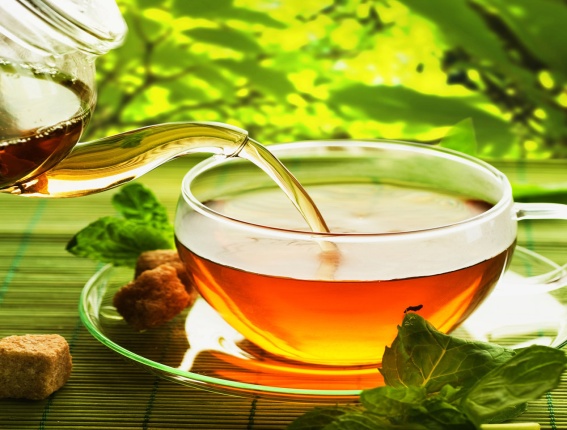 9
Чай как источник витаминов
Состав чая
В чае присутствует, чуть ли не весь алфавит витаминов. 
    Провитамин  А (каротин), важный для нашего зрения   и обеспечивающий нормальное состояние слизистых оболочек - носа, глотки, гортани, легких, бронхов, мочевых органов.
    Витамин В1 (тиамин) способствует  нормальному функционированию всей нервной системы, а также принимает участие в регулировании деятельности большинства желез внутренней секреции (надпочечников, щитовидной железы половых желез). 
    Витамин В2 (рибофлавин) делает нашу кожу красивой, эластичной, предотвращает или снижает ее шелушение, сухость, а также облегчает излечивание экземы. Применяют для лечения тяжелых заболеваний печени. 
    Витамина В15 препятствующий развитию кожных заболеваний (дерматитов) 
    Никотиновая кислота (витамина РР) - противоаллергический витамин. 
    Витамин С. В свежем чайном листе его в 4 раза больше, чем в соке лимона  и апельсина. Обеспечивает нормальный обмен веществ и работоспособность.
    Витамин Р является основным витамином чая. Выпивая  3-4 стакана чая, мы обеспечиваем свой организм суточной профилактической дозой витамина Р. 
Он укрепляет стенки кровеносных сосудов, предотвращает внутренние кровоизлияния. Наибольшей Р - витаминной активностью обладает зеленый чай.
    Витамин  К необходим для поддержания нормальной свёртываемости крови.
10
Статистика выбора чая
11
ОПРЕДЕЛЕНИЕ КАЧЕСТВА ЧАЙНОГО НАСТОЯ
ВНЕШНИЙ ВИД

                    АРОМАТ
  
                    ЧАЙНАЯ ПЫЛЬ

                    КРАСИТЕЛИ

                     
                     УПАКОВКА

                    УДОБСТВО В ПРИМЕНЕНИИ
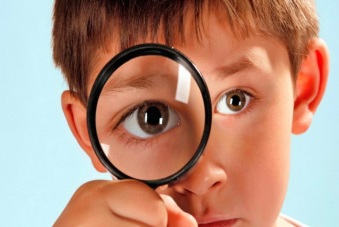 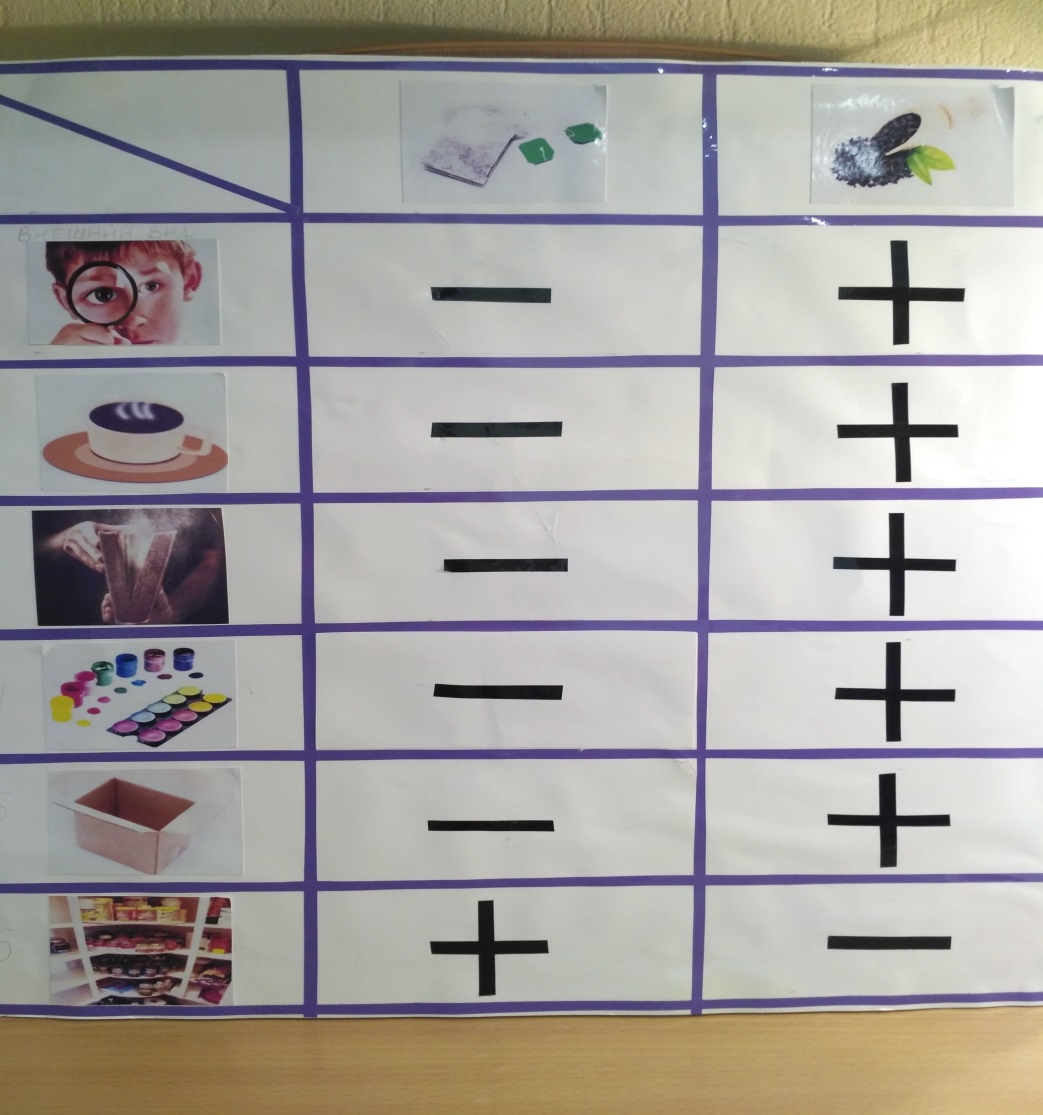 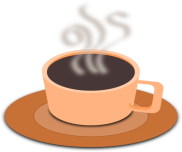 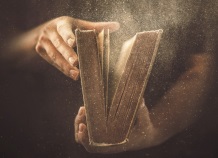 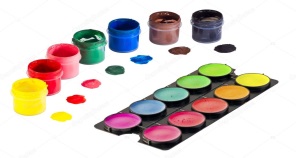 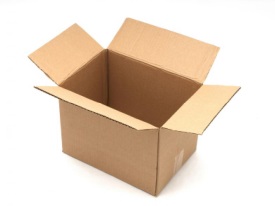 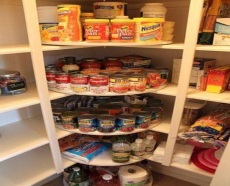 12
ОПЫТЫ И ИССЛЕДОВАНИЯ
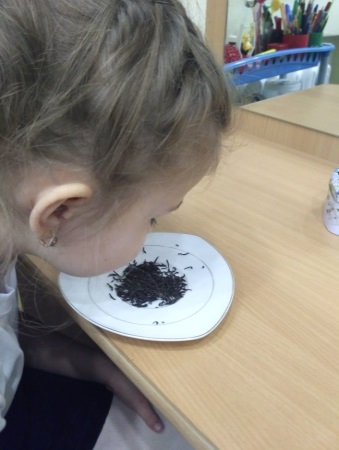 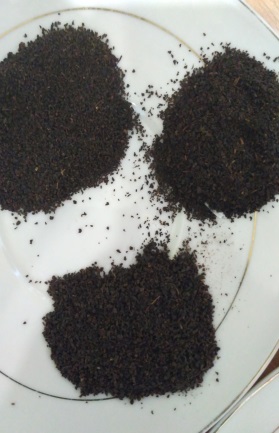 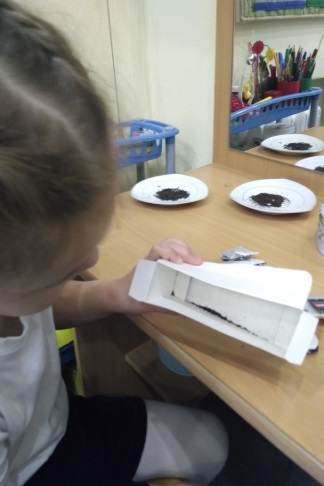 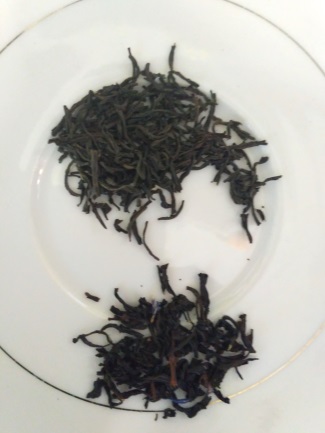 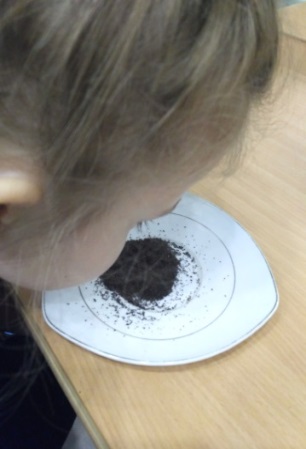 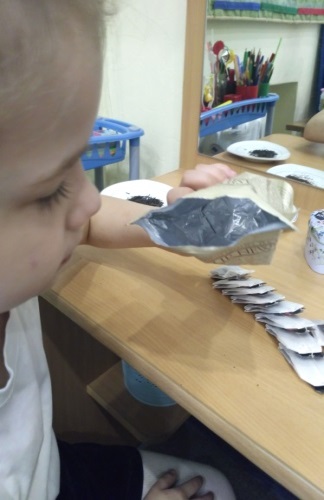 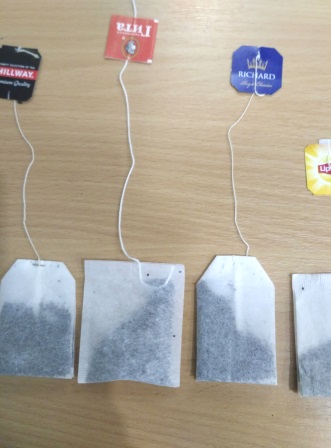 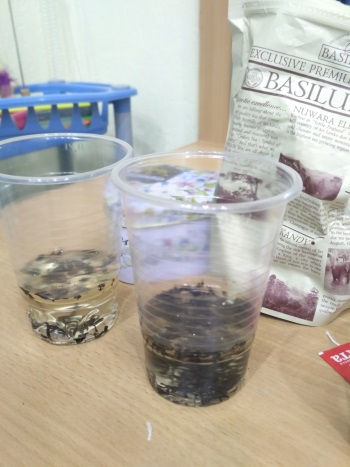 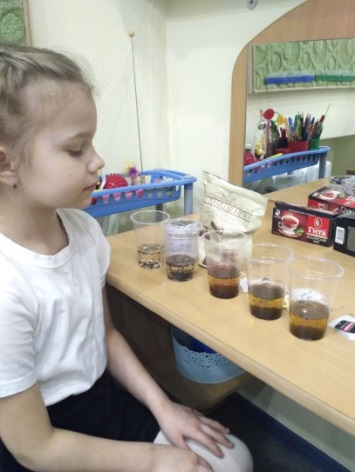 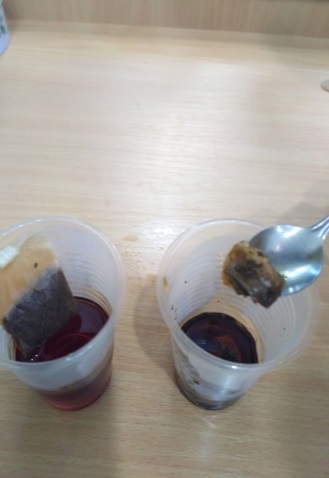 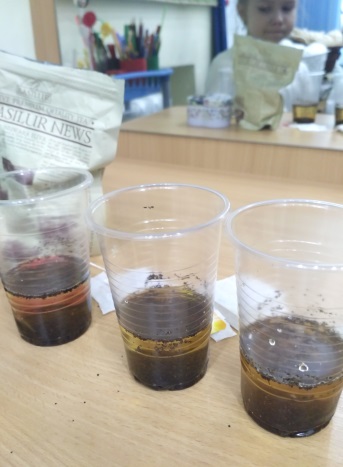 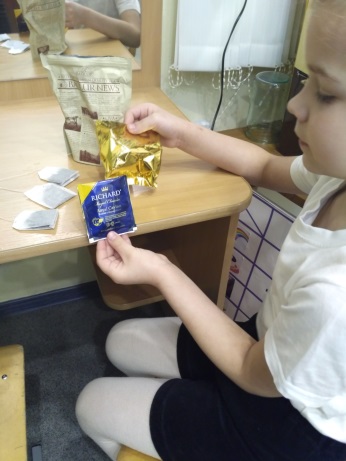 13
СИТЕЧКИ ДЛЯ ЧАЯ
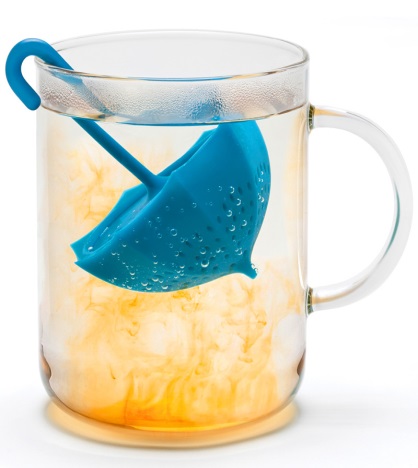 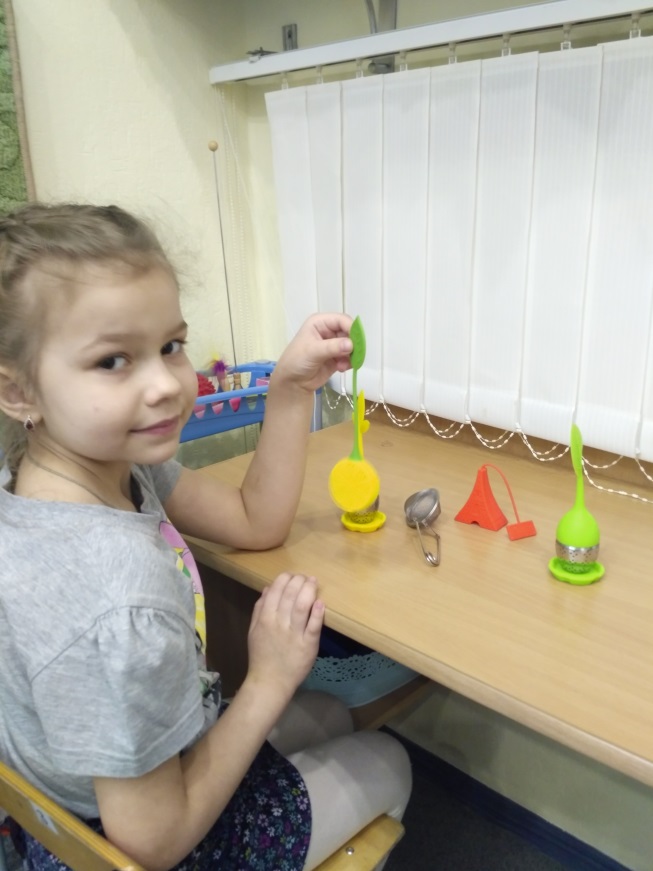 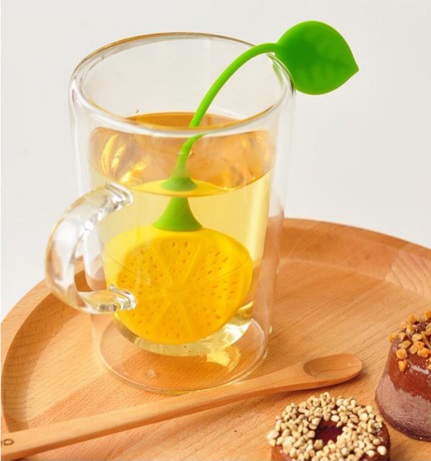 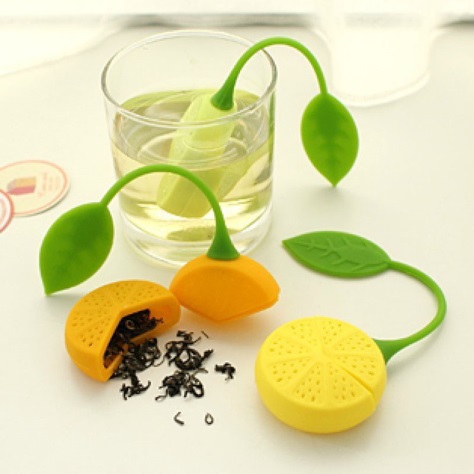 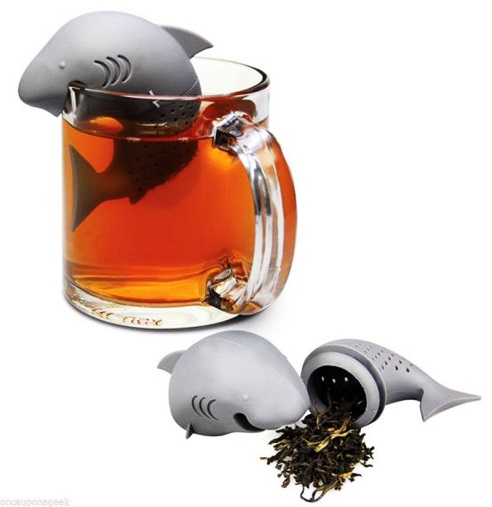 14
АЛЬТЕРНАТИВА ЧАЙНОМУ ПАКЕТИКУ
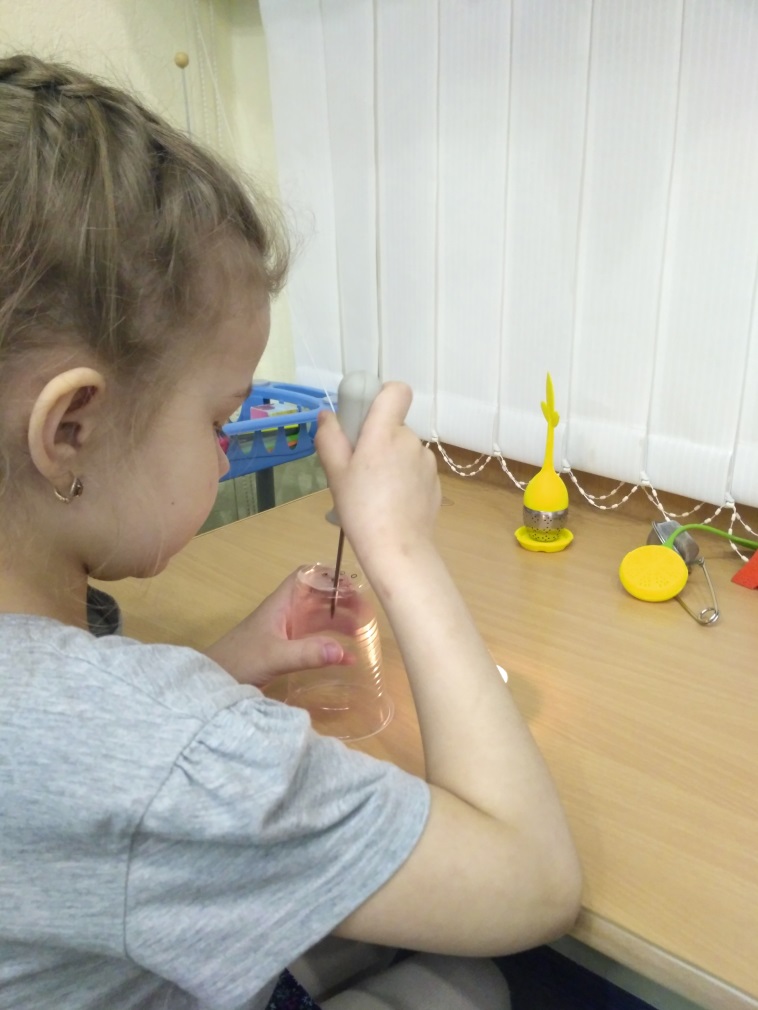 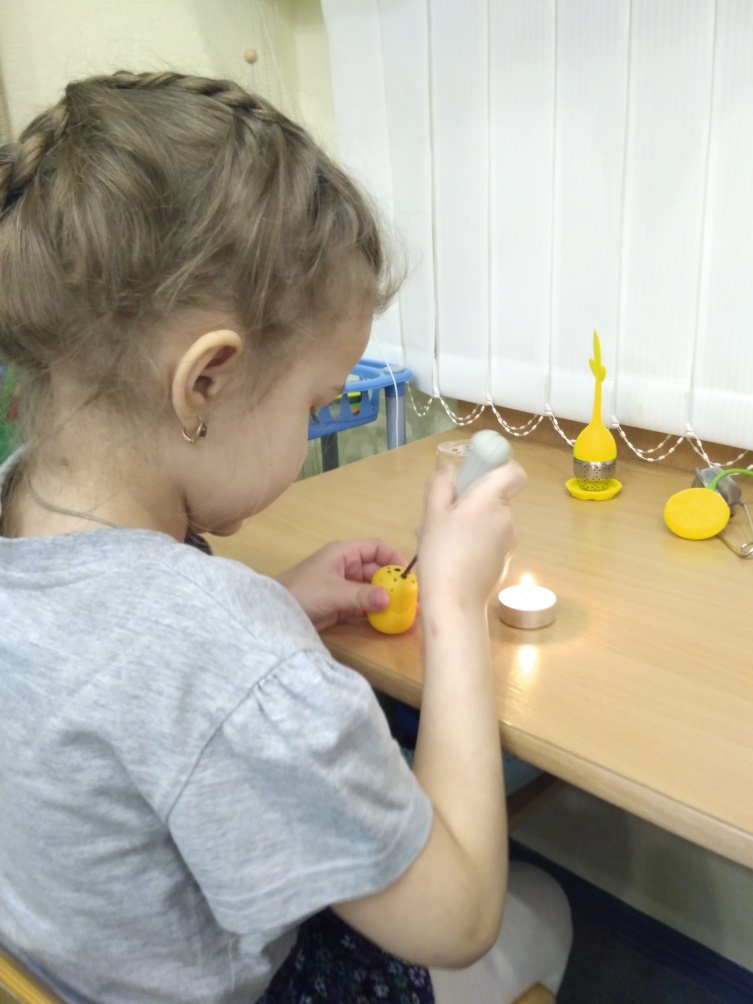 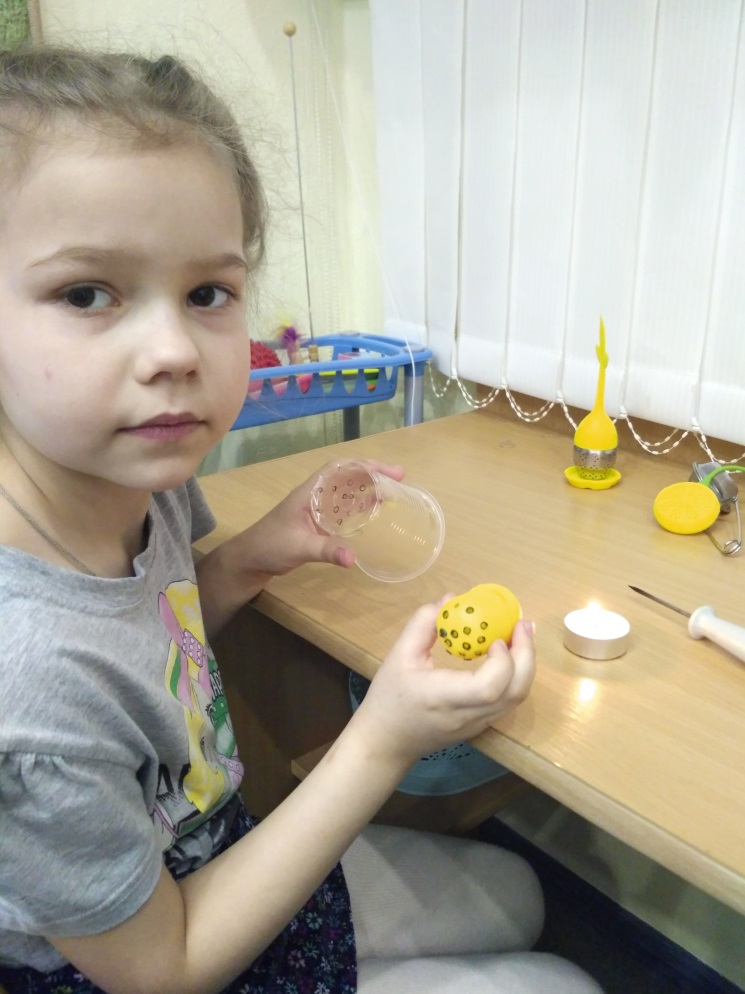 15
Продукт проекта
Куб – раскладушка
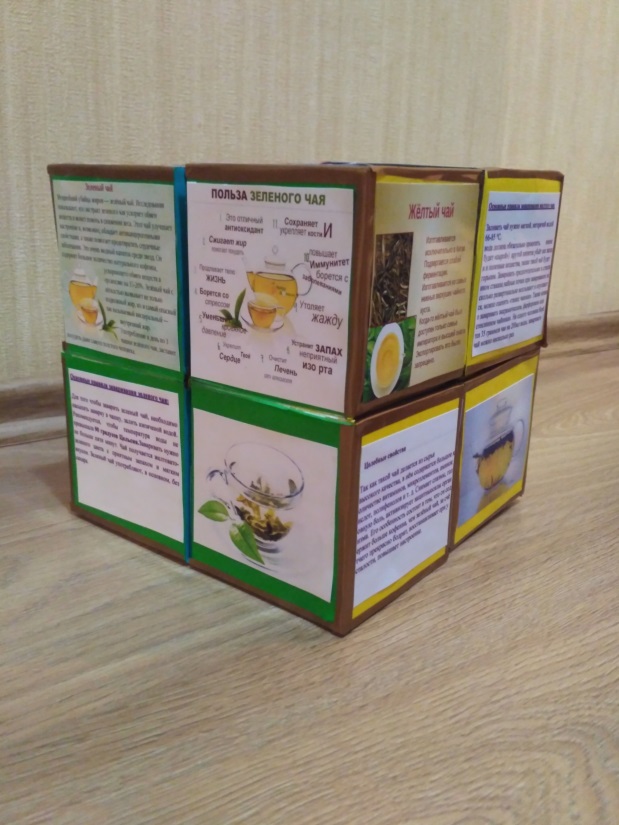 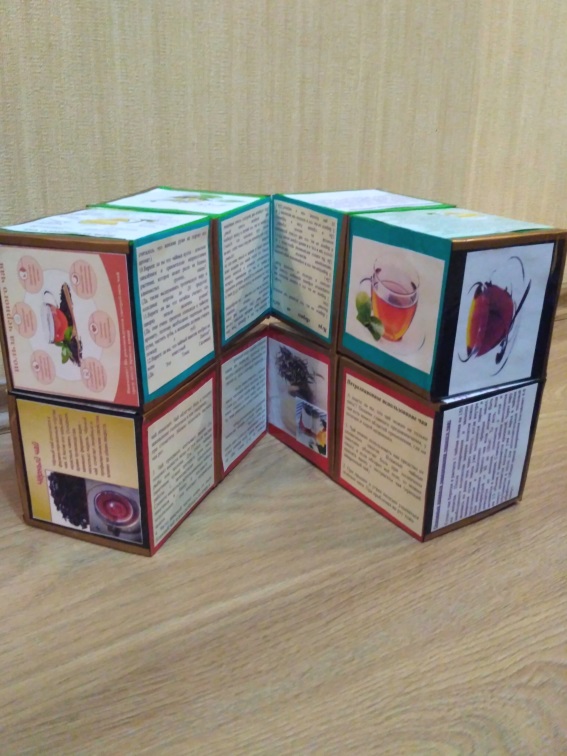 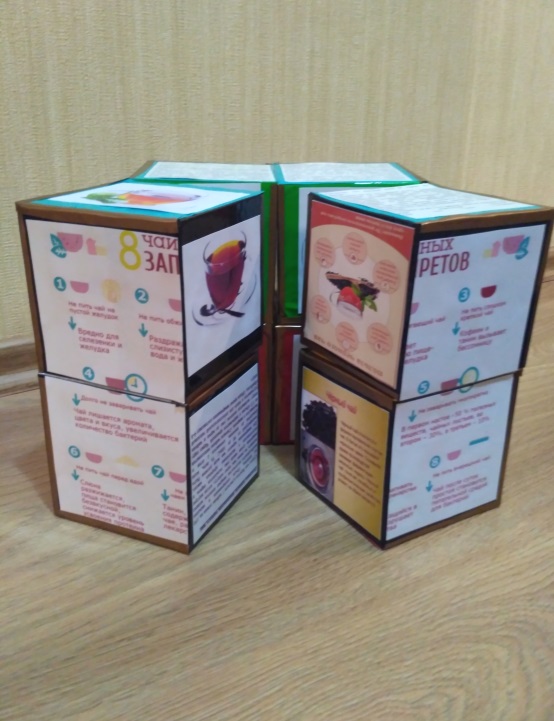 16
Продукт проекта
Игра для детей
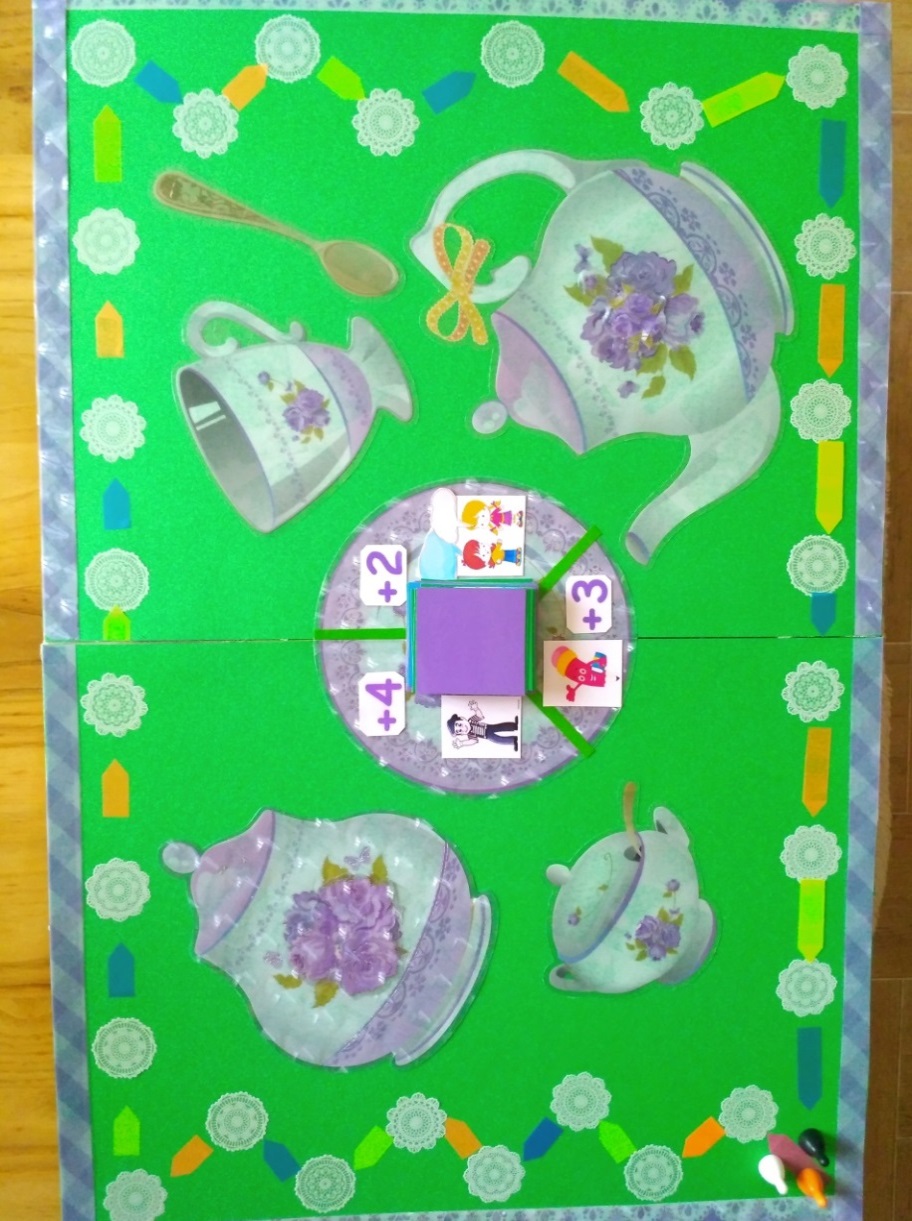 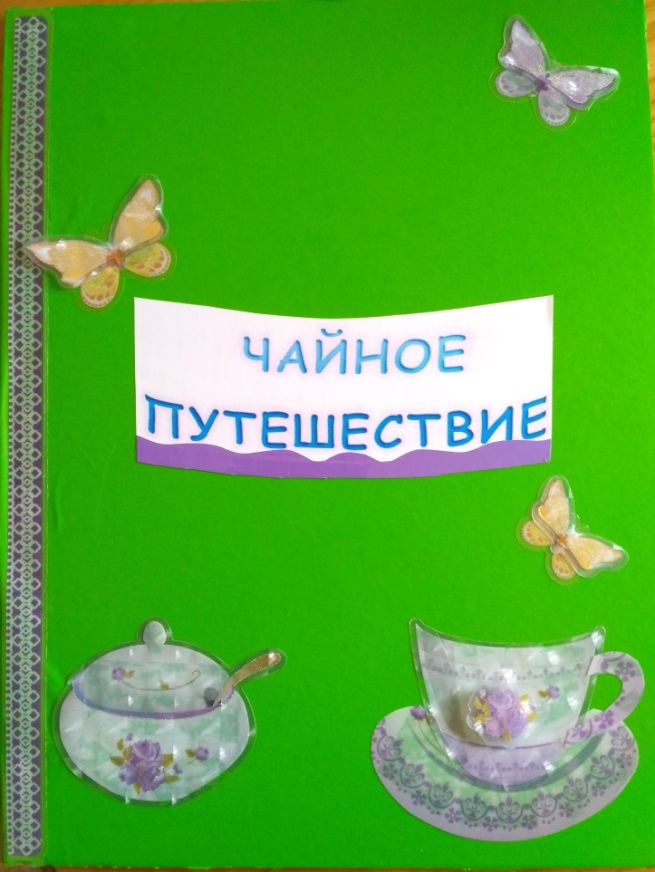 17
Использованная литература:
Путь чая. Секреты древней традиции/ Лам Кам Чуэн.-М.: «Издательство ФАИР», 2010.
Его величество Чай/ Окакура Какузо.-М.: «Издательство РИПОЛ»,2009.
Чай/Похлёбкин В.В.-М.: «Издательство ЗАО Центрполиграф»,2007
Прекрасное дерево Южной стороны, или Чайное долголетие/ Югай В.-М.: «Издательство Ганга», 2006.
18
Спасибо за внимание!!!
19